The Amur Tiger Quiz
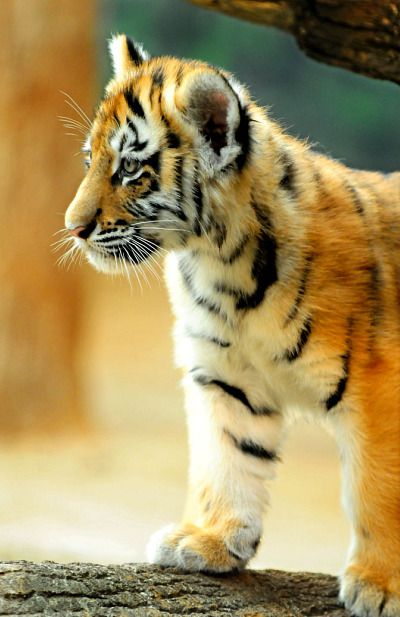 By
Audrey
How long are amur tigers?
10 feet
5 feet
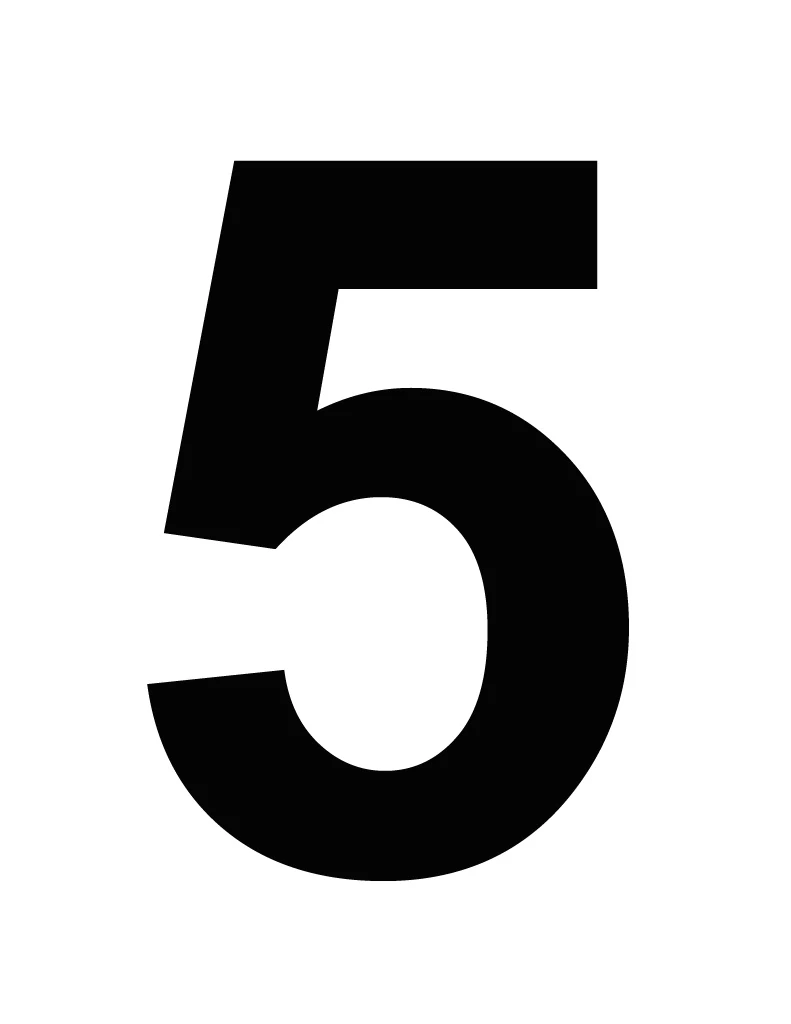 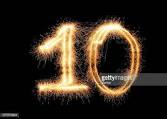 Oops, try again.
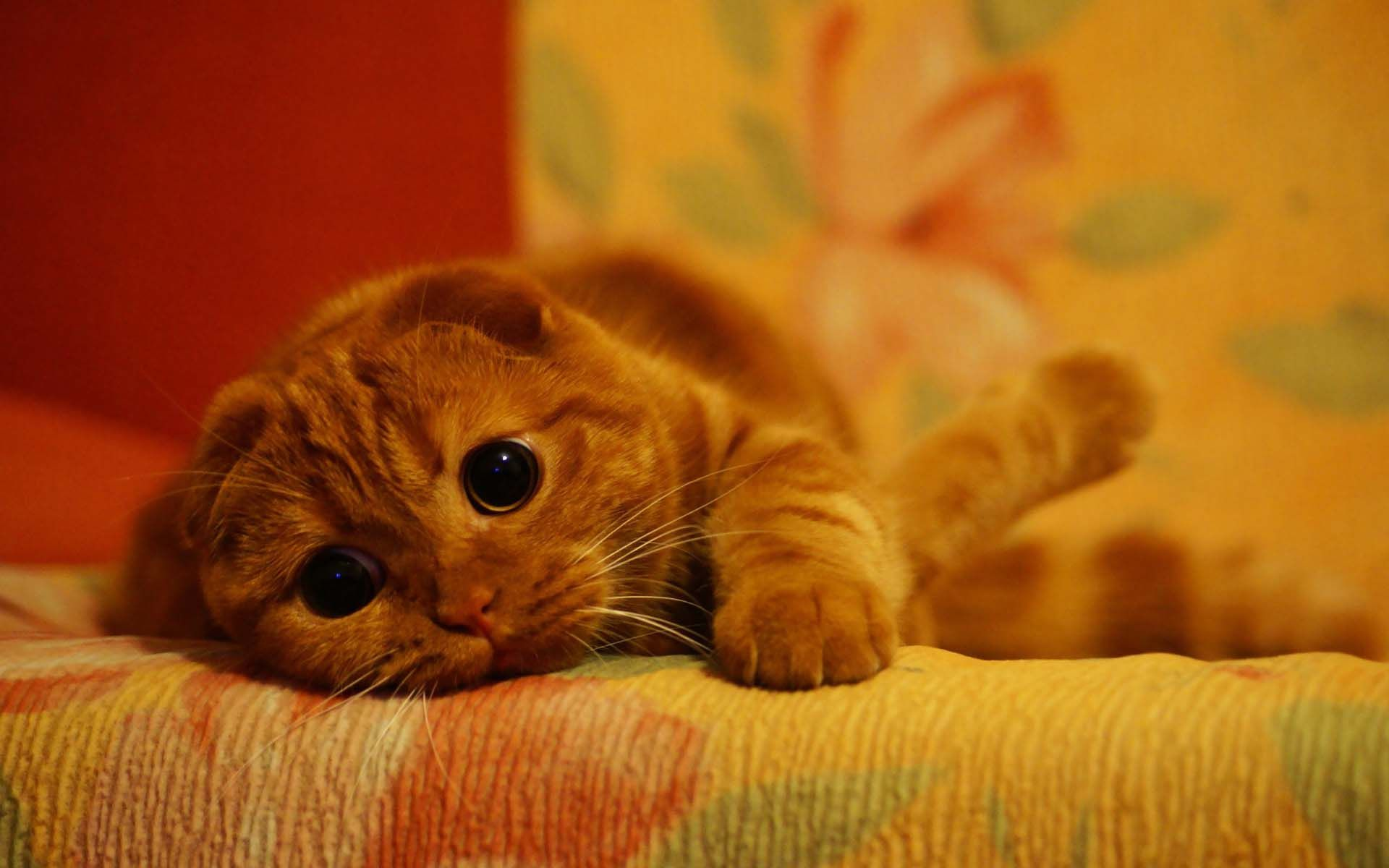 Good Work!
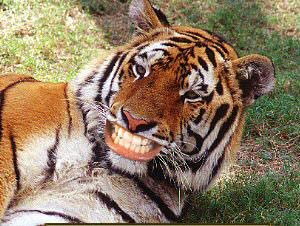 What is the population?
540
650
Good try!  Try again.
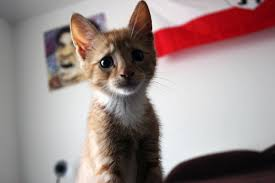 Great Work!
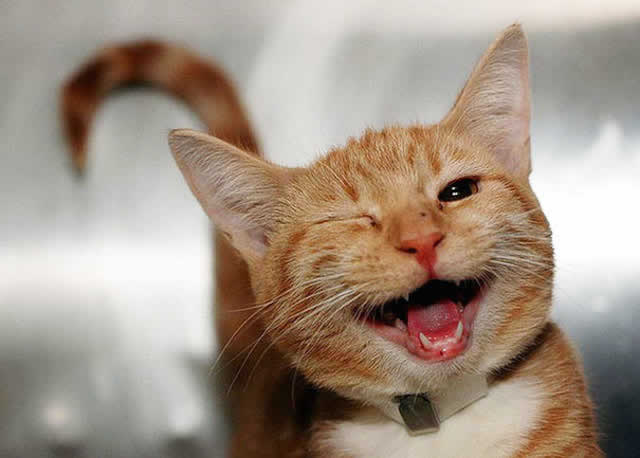 What color is a tiger?
Orange
Blue
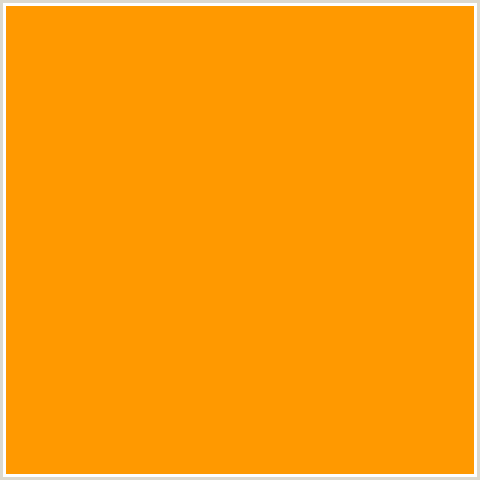 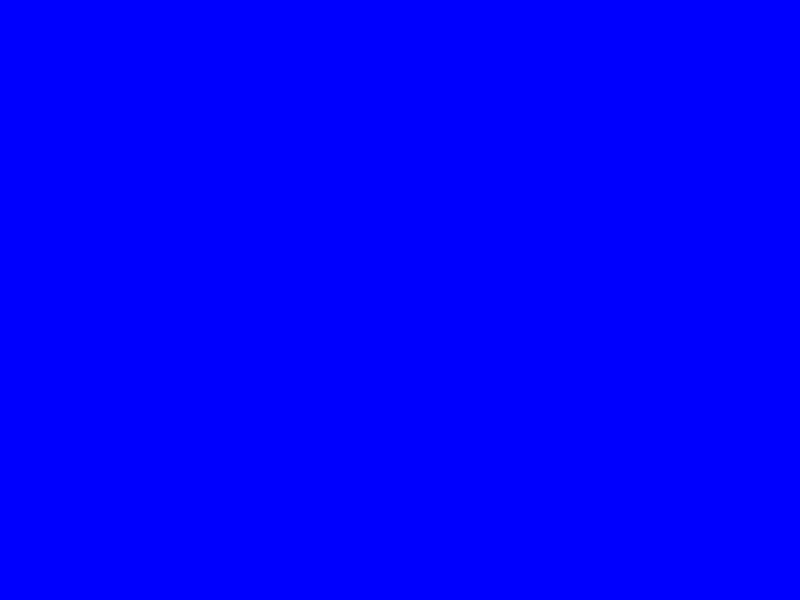 Please try again.
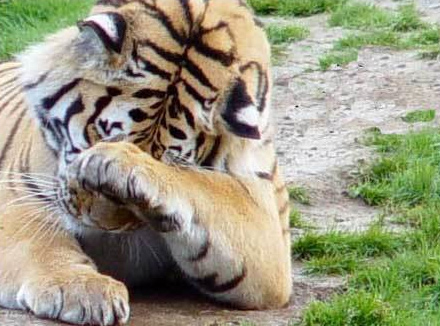 Great job!
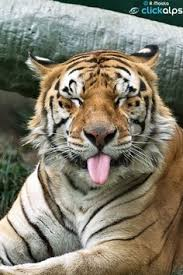 You’re an amur tiger expert!
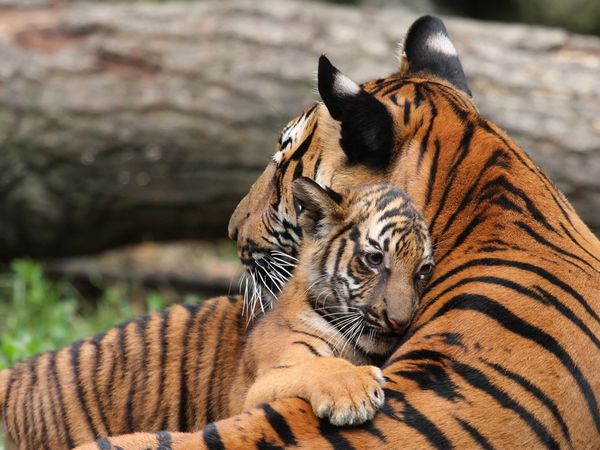 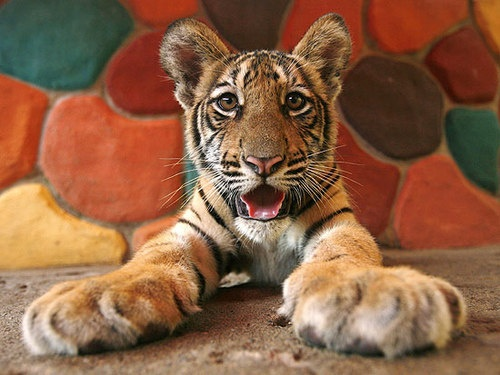 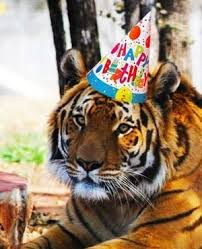 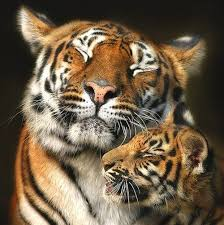 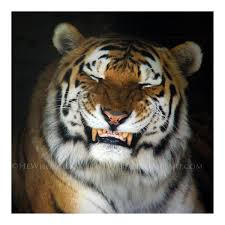 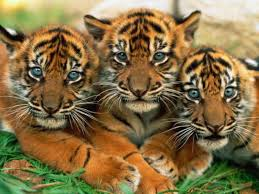